Tolerating Hardware Device Failures in Software
AsimKadav, Matthew J. Renzelmann, Michael M. Swift
University of Wisconsin-Madison
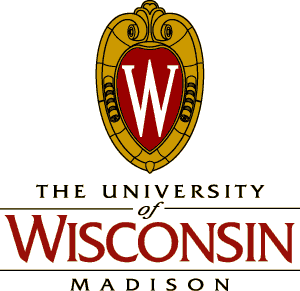 Robustness to flaky hardware in modern drivers
Linux device drivers
Common network driver: drivers/net/3c59x .c
.
.
while (ioread16(ioaddr + Wn7_MasterStatus)) &0x8000)
        ;
.
.
Hardware dependence bug: Can hang the system
9/20/09
Tolerating Hardware Device Failures in Software
2
Robustness to flaky hardware in modern drivers
Drivers trust hardware to always work correctly
Use device data in critical control and data paths
Do not report device malfunctions to system log
No provisions for device failure detection/recovery
9/20/09
Tolerating Hardware Device Failures in Software
3
An Example: Windows Servers
Hardware failures
8% of all crashes and 9% of all unplanned reboots[1]
Systems work fine after reboots
Vendors report returned device was faultless
Solution
Hardware independence: Do not trust any hardware input
With better software, crashes down from 8% to 3%
Existing Solutions
Heavyweight and not widely used
Treat crashes due to hardware and software bugs equally
[1] Fault resilient drivers for Longhorn server, May 2004. Microsoft Corp.
9/18/09
Tolerating Hardware Device Failures in Software
4
Carburizer
Tolerate hardware device failures in software

Static analysis tool
Detect and fix hardware dependence bugs
Detect and generate missing error reporting information

Runtime
Perform transparent online recovery
Handle interrupt bugs
9/18/09
Tolerating Hardware Device Failures in Software
5
Carburizer
Compile-time Components
Run-time Components
OS Kernel
Kernel Interface
If (c==0) {
.
print (“Driver init”);
}
.
.
Carburizer
Carburizer Runtime
If (c==0) {
.
print (“Driver init”);
}
.
.
Hardened Driver
Driver
Faulty Hardware
9/18/09
Tolerating Hardware Device Failures in Software
6
Outline
Introduction
Hardening drivers
Reporting errors
Runtime fault tolerance
Overhead evaluation
Conclusion
9/18/09
Tolerating Hardware Device Failures in Software
7
Hardware Unreliability
Sources of hardware misbehaves
Bit flips, stuckats
Bridging Faults
Electromagnetic radiation
Firmware bugs
Result of misbehaves: 
Devices do not obey specification
Break trust of the driver
Cause random and abrupt crashes
9/18/09
Tolerating Hardware Device Failures in Software
8
Vendor Recommendations for Drivers
9/18/09
Tolerating Hardware Device Failures in Software
9
Vendor Recommendations for Drivers
Carburizer automatically implements recommendations that do not require semantic information about the driver
9/18/09
Tolerating Hardware Device Failures in Software
10
Hardening Drivers
Goal: Remove hardware dependence bugs 
Find driver code that uses data from device
Ensure driver performs validity checks
Carburizer detects and fixes hardware bugs causing
Infinite polling
Unsafe static/dynamic array reference 
Unsafe pointer dereferences
System panic calls
9/18/09
Tolerating Hardware Device Failures in Software
11
Hardening Drivers
Finding sensitive code
Performed in two passes
First pass: Identify tainted variables
9/18/09
Tolerating Hardware Device Failures in Software
12
Hardening Drivers
Finding sensitive code
Performed in two passes
First pass: Identify tainted variables
int test ()
{
       a = readl();
       b = inb();
Tainted Variables
9/18/09
Tolerating Hardware Device Failures in Software
13
Hardening Drivers
Finding sensitive code
Performed in two passes
First pass: Identify tainted variables
int test ()
{
       a = readl();
       b = inb();
Tainted Variables

a
b
9/18/09
Tolerating Hardware Device Failures in Software
14
Hardening Drivers
Finding sensitive code
Performed in two passes
First pass: Identify tainted variables
int test ()
{
       a = readl();
       b = inb();
	c = b;
	d = c + 2;
Tainted Variables

a
b
9/18/09
Tolerating Hardware Device Failures in Software
15
Hardening Drivers
Finding sensitive code
Performed in two passes
First pass: Identify tainted variables
int test ()
{
       a = readl();
       b = inb();
	c = b;
	d = c + 2;
Tainted Variables

a
b
c
d
9/18/09
Tolerating Hardware Device Failures in Software
16
Hardening Drivers
Finding sensitive code
Performed in two passes
First pass: Identify tainted variables
int test (){

       a = readl();
       b = inb();
	return a;
}
int best ()	{
       e = test();
}
Tainted Variables

a
b
c
d
e
9/18/09
Tolerating Hardware Device Failures in Software
17
Hardening Drivers
Finding sensitive code
Performed in two passes
First pass: Identify tainted variables
Second pass: Handle specific device dependency cases
9/20/09
Tolerating Hardware Device Failures in Software
18
Hardening Drivers
Finding sensitive code
Performed in two passes
First pass: Identify tainted variables
Second pass: Example: Infinite polling
Driver infinitely waiting for device to enter particular state
Solution: Detect control paths where all terminating conditions are hardware dependent
9/18/09
Tolerating Hardware Device Failures in Software
19
Hardening Drivers
Finding sensitive code
Second pass: Infinite polling
static int amd8111e_read_phy(………)
{
  .
  reg_val = readl(mmio + PHY_ACCESS);
  while (reg_val & PHY_CMD_ACTIVE)
	reg_val = readl(mmio + PHY_ACCESS)
  .
}
  // AMD 8111e network driver(amd8111e.c)
9/18/09
Tolerating Hardware Device Failures in Software
20
Hardening Drivers
Finding sensitive code
Performed in two passes
First pass: Identify tainted variables
Second pass: Example: Unsafe array accesses
Array index into static or dynamic array
Pointer read from device
9/18/09
Tolerating Hardware Device Failures in Software
21
Hardening Drivers
Finding sensitive code
Second pass: Array access
static void __init attach_pas_card(...)
{
   if ((pas_model = pas_read(0xFF88))) 
   { 
     .
     sprintf (temp, “%s rev %d”, 
     pas_model_names[(int) pas_model], pas_read(0x2789)); 

     .
}
  // Pro Audio Sound driver (pas2_card.c)
9/18/09
Tolerating Hardware Device Failures in Software
22
Hardening Drivers
Improving analysis accuracy
Detect existing driver validation code
Track variable taint history
Detect existing timeout code
Detect existing sanity checks
while (limit-- > 0) {
  udelay(10);
  cmd = readl(cp->regs + REG_MIF_FRAME);
  if (cmd & MIF_FRAME_TURN_AROUND_LSB)
     return (cmd & FRAME_DATA_MASK);  
}
9/20/09
Tolerating Hardware Device Failures in Software
23
[Speaker Notes: Track variable taint history
When tainted? / When used?/ When re-assigned
Detect existing timeout code
Counter based timeouts or jiffies
Detect existing sanity checks
NULL comparisons, arrays masking]
Hardening Drivers
Analysis Results on Linux 2.6.18.8 
~37 minutes to analyze and build the hardened binaries (and the kernel)
Found 992 bugs in driver code (false positive rate: 7.4% )
Modern drivers poorly written to handle hardware unreliability
9/18/09
Tolerating Hardware Device Failures in Software
24
Hardening Drivers
Repairing code
Insert timeout code for infinite loops 
Insert checks for unsafe array/pointer references
Call generic recovery service when checks fail 
Call generic recovery service where driver calls panic()
Always ensure no repair code ever harms the system
9/18/09
Tolerating Hardware Device Failures in Software
25
[Speaker Notes: Apart from detecting hardware dependent bugs, we also fix them. For example we insert time out code to wait for two clock ticks, long enough for any device to respond]
Hardening Drivers
Repairing code
timeout = rdstcll(start) + (cpu/khz/HZ)*2;
while (reg_val & PHY_CMD_ACTIVE)	{
	reg_val = readl(mmio + PHY_ACCESS)

	if (_cur < timeout)	
		rdstcll(_cur);
	else
	     __shadow_recover();
}
  // AMD 8111e network driver(amd8111e.c)
Timeout code added
*Code simplified for presentation purposes
9/18/09
Tolerating Hardware Device Failures in Software
26
Hardening Drivers
Repairing code
static void __init attach_pas_card(...)
{
  if ((pas_model< 0)) || (pas_model>= 5))
 	__shadow_recover();   
  .
  sprintf(temp, “%s rev %d”, 
  pas_model_names[(int) pas_model], pas_read(0x2789)); 

  .
}
  // Pro Audio Sound driver (pas2_card.c)
Array bounds check added
*Code simplified for presentation purposes
9/18/09
Tolerating Hardware Device Failures in Software
27
Fault Injection Tests
Not possible to test every or many drivers
Performed fault injection on network drivers
3Com, NVIDIA MCP 55 and DEC cards
Original driver crashed the system with fault injection
Carburizer hardened driver detects injected errors
Carburizer runtime recovers driver to work normally
Can handles multiple  transient failures
9/18/09
Tolerating Hardware Device Failures in Software
28
Reporting Errors
Reporting Code
Drivers should proactively reports device failures
Report device timeouts
Driver correctly times out of a polling loop
Driver returns negative error constant 
From a conditional expression consisting of hardware dependent variables
Detected 1135 cases of unreported errors in Linux drivers
9/18/09
Tolerating Hardware Device Failures in Software
29
Runtime Fault Tolerance
Carburizer runtime support
Missing/Stuck interrupts
Transparent recovery
9/18/09
Tolerating Hardware Device Failures in Software
30
Runtime Fault Tolerance
Tolerating Missing Interrupts
OS Kernel
Interrupt invocation counter
Kernel Interface
17
If (c==0) {
.
print (“Driver init”);
}
.
.
Carburizer Runtime
Hardened Driver
Faulty Hardware
9/18/09
Tolerating Hardware Device Failures in Software
31
Runtime Fault Tolerance
Tolerating Missing Interrupts
OS Kernel
Interrupt invocation counter
Kernel Interface
18
If (c==0) {
.
print (“Driver init”);
}
.
.
Carburizer Runtime
Hardened Driver
Faulty Hardware
9/18/09
Tolerating Hardware Device Failures in Software
32
Runtime Fault Tolerance
OS Kernel
Missing Interrupt: Code pages referenced but counter not incremented
Kernel Interface
18
If (c==0) {
.
print (“Driver init”);
}
.
.
Carburizer Runtime
Hardened Driver
Faulty Hardware
9/18/09
Tolerating Hardware Device Failures in Software
33
Runtime Fault Tolerance
OS Kernel
Missing interrupt: Code pages referenced but counter not incremented
 Carburizer invokes driver interrupt function
Kernel Interface
18
If (c==0) {
.
print (“Driver init”);
}
.
.
Carburizer Runtime
Hardened Driver
Faulty Hardware
9/18/09
Tolerating Hardware Device Failures in Software
34
Runtime Fault Tolerance
OS Kernel
Carburizer invokes driver interrupt function
 If invocation fruitful increase check frequency else reduce it
Kernel Interface
18
If (c==0) {
.
print (“Driver init”);
}
.
.
Carburizer Runtime
Hardened Driver
Faulty Hardware
9/18/09
Tolerating Hardware Device Failures in Software
35
[Speaker Notes: Carburizer finds out if invoking the interrupt function was fruitful from the result of the interrupt function.]
Runtime Fault Tolerance
Tolerating Stuck Interrupts
Driver interrupt handler is called too many times with no other system progress (regular timer)
Convert the device from interrupts to polling
9/18/09
Tolerating Hardware Device Failures in Software
36
Runtime Fault Tolerance
Driver-Kernel Interface
Low cost transparent recovery
Based on shadow drivers
Monitor & store state of driver
In case of failure, perform transparent recovery
Independent of any isolation mechanism (like Nooks)
Shadow Driver
Taps
Device Driver
Device
9/18/09
Tolerating Hardware Device Failures in Software
37
Overhead Evaluation
Goals
Overhead of hardened driver and runtime 
Overhead of interrupt monitoring service

Platform
2.2 GHz AMD machines with 1GB memory
Devices: Intel Pro/100 & NVIDIA MCP55 Gigabit NIC
Tests: netperf on a local network
9/20/09
Tolerating Hardware Device Failures in Software
38
Overhead Evaluation
9/18/09
Tolerating Hardware Device Failures in Software
39
Overhead Evaluation
Almost no overhead from hardened drivers and automatic recovery
9/18/09
Tolerating Hardware Device Failures in Software
40
Conclusion
Hardware unreliability cannot be fixed by stress testing
Current drivers: Poorly written to handle transient H/W
Carburizer static analysis
Simple techniques fix and detect ~1000 bugs
Also fixed 1135 cases of missing device error reporting code
Carburizer runtime
Runtime support for recovery and interrupt problems
Carburizer improves reliability with no visible  performance overhead
9/18/09
Tolerating Hardware Device Failures in Software
41
Thank You
Email to analyze your driver
kadav@cs.wisc.edu

Visit our website for research on drivers
http://cs.wisc.edu/~swift/drivers
9/18/09
Tolerating Hardware Device Failures in Software
42
Scratchpad Slides
9/18/09
Tolerating Hardware Device Failures in Software
43
Interrupt Overhead Evaluation
Intel Pro/1000 gigabit NIC (e1000 driver)
9/18/09
Tolerating Hardware Device Failures in Software
44
Vendor Recommendations
9/18/09
Tolerating Hardware Device Failures in Software
45